Урок математики в начальной школе с учетом требований ФГОС
МКОУ «Военногородская СОШ №18»
Лапина Татьяна Николаевна
"Урок - это солнце, вокруг которого, как планеты, вращаются все другие формы учебных занятий".  
Н.М.Верзилин.
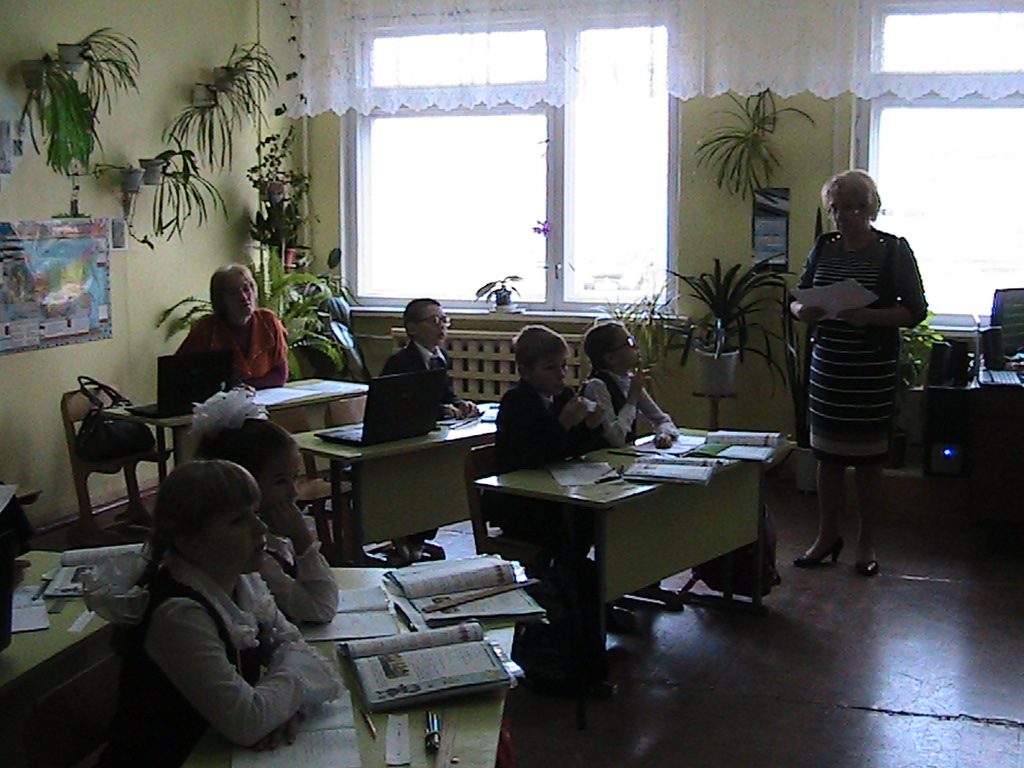 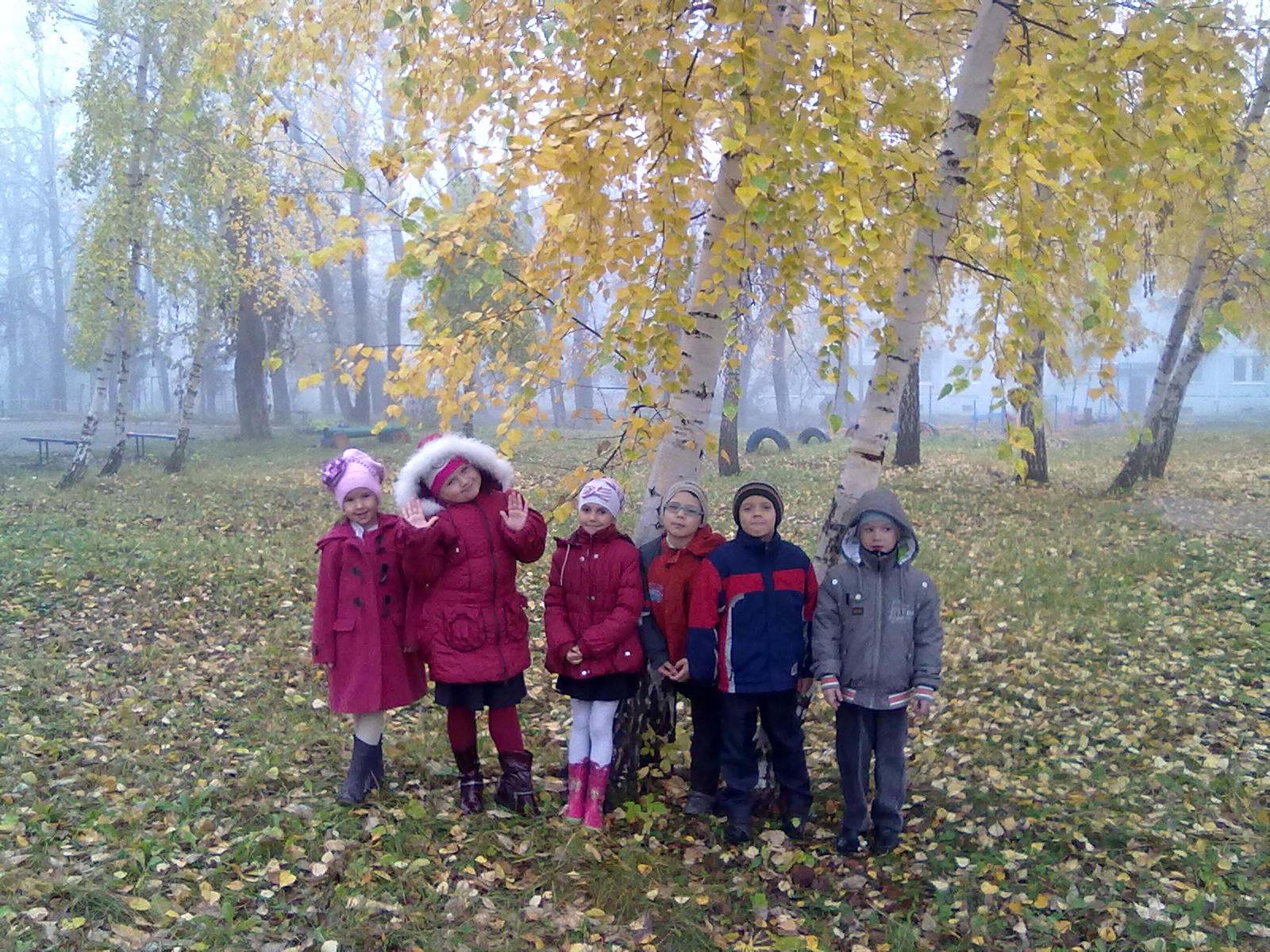 Сентябрь
Октябрь
Ноябрь
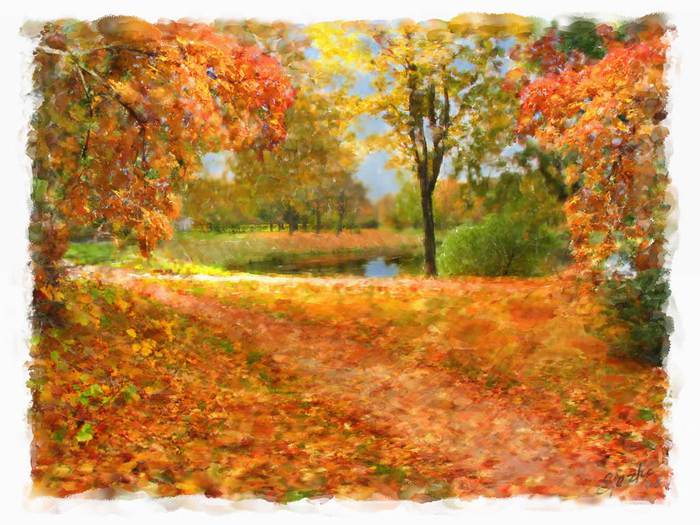 сентябрь
октябрь
ноябрь
СОН
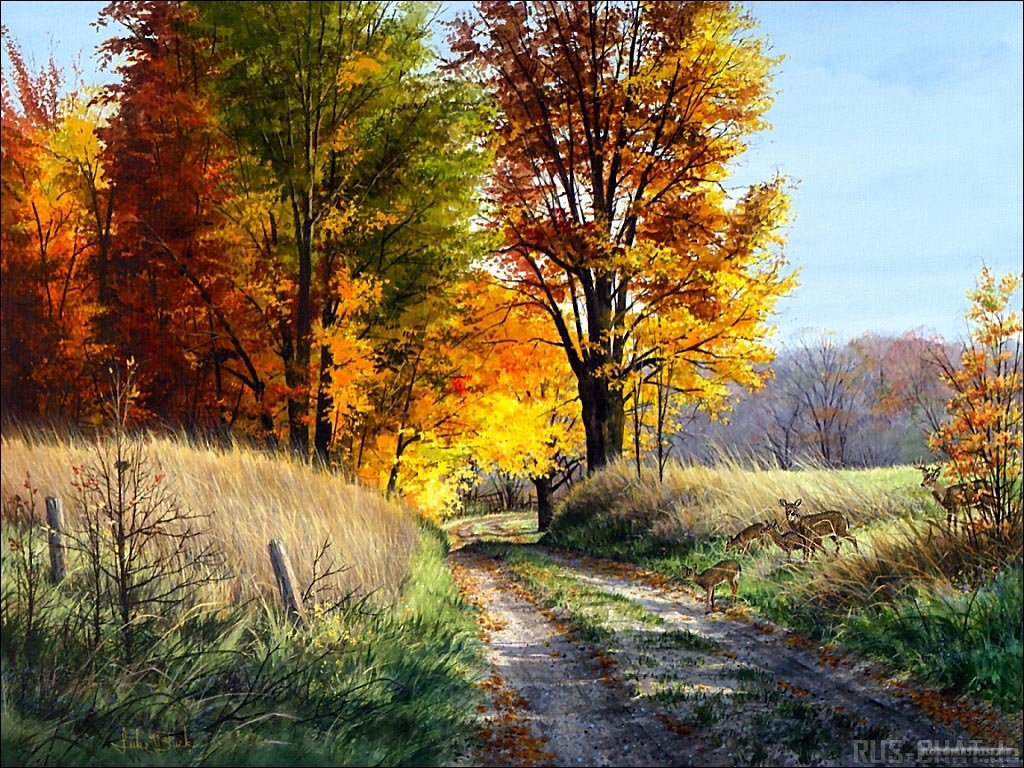 сон
октябрь
ноябрь
16 •
16 +
16 -
16 :
-16
: 16
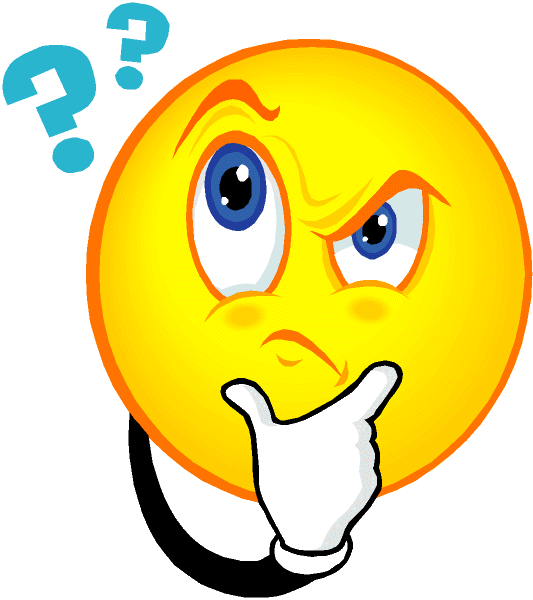 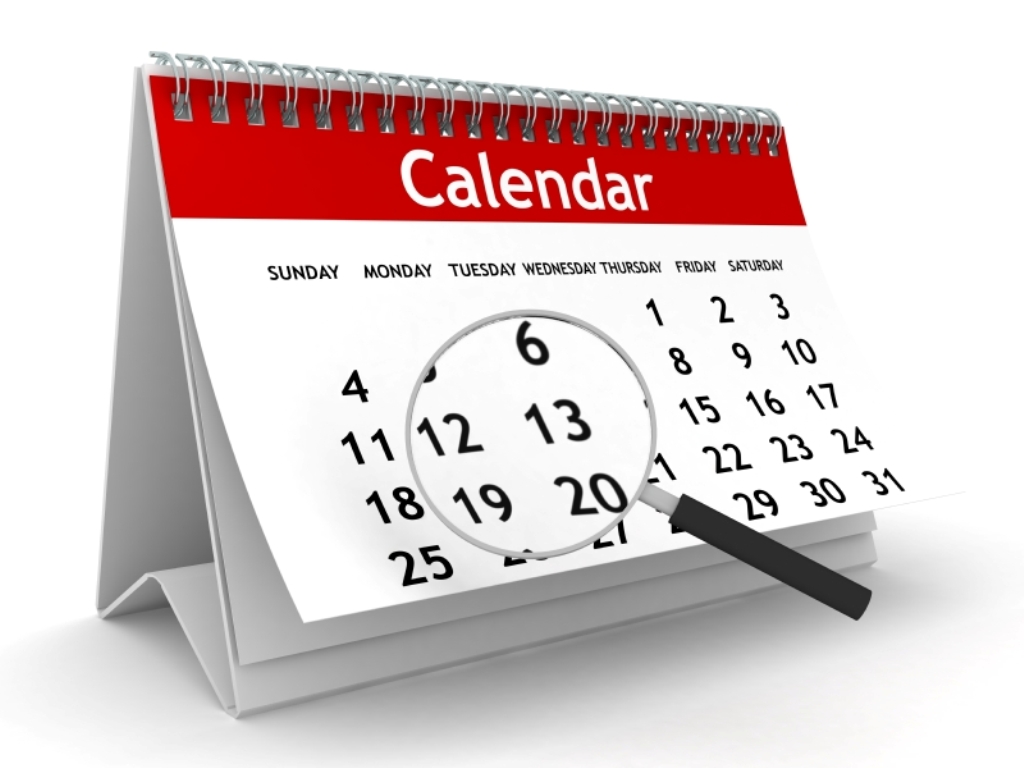 Нас 7 братьев:
Годами все равны, 
А имена разные.
Угадайте, кто мы?
Маленькая мышка. живущая под корнями деревьев, делает запасы на зиму. В норке одной мышки было найдено 7кг семян. Сколько килограммов семян перетащат в свои норки 5 мышек? 6 мышек? 7 мышек?
5 мышек - ? кг
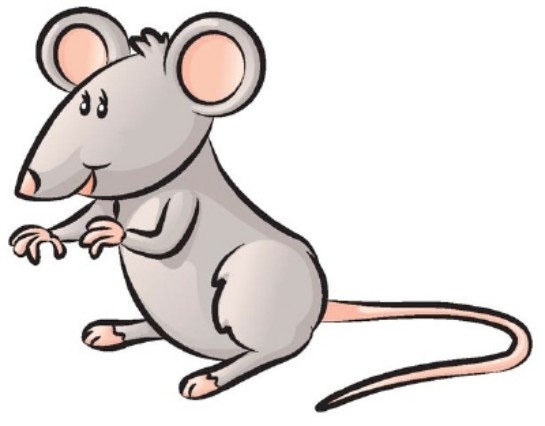 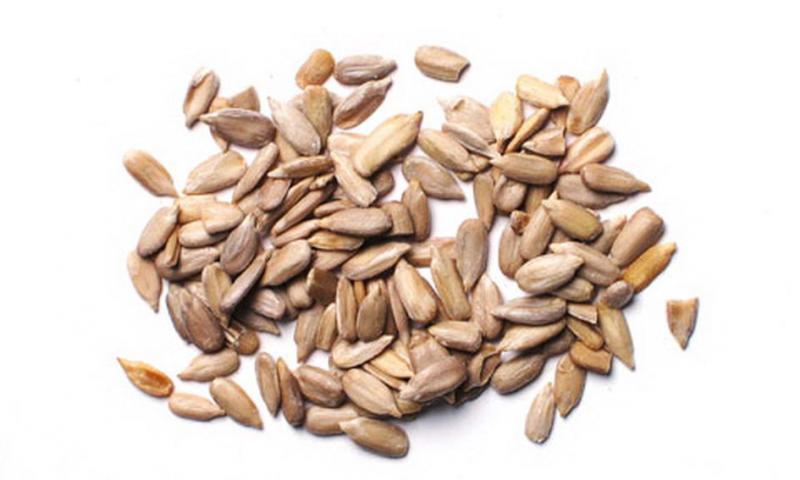 6 мышек - ? кг
7 мышек - ? кг
Задачи урока:
1. Составить таблицу умножения с числом 7.
2. Работать над её запоминанием.
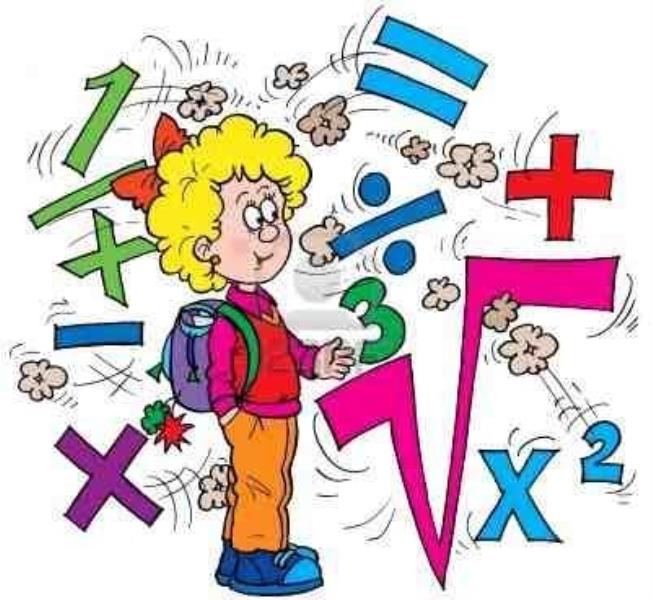 - Я научился ...
- Мы повторили...
- Мне понравилось...
- Я испытывал затруднения...
- Хочу себя похвалить за...
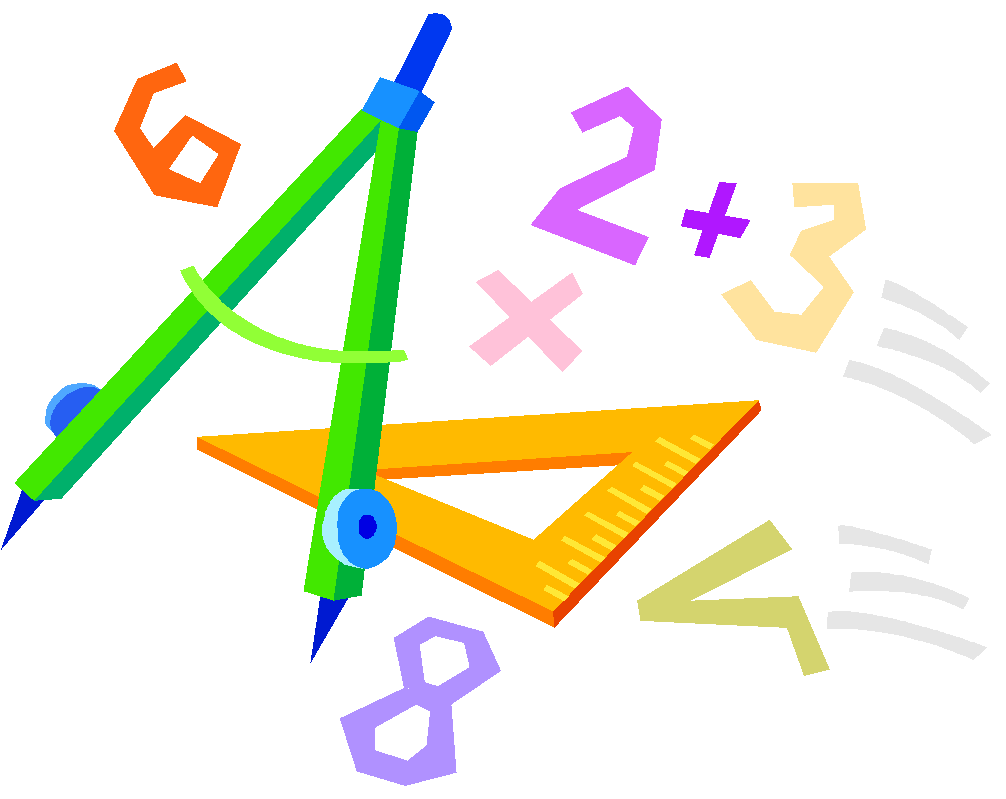 - Хочу знать больше!
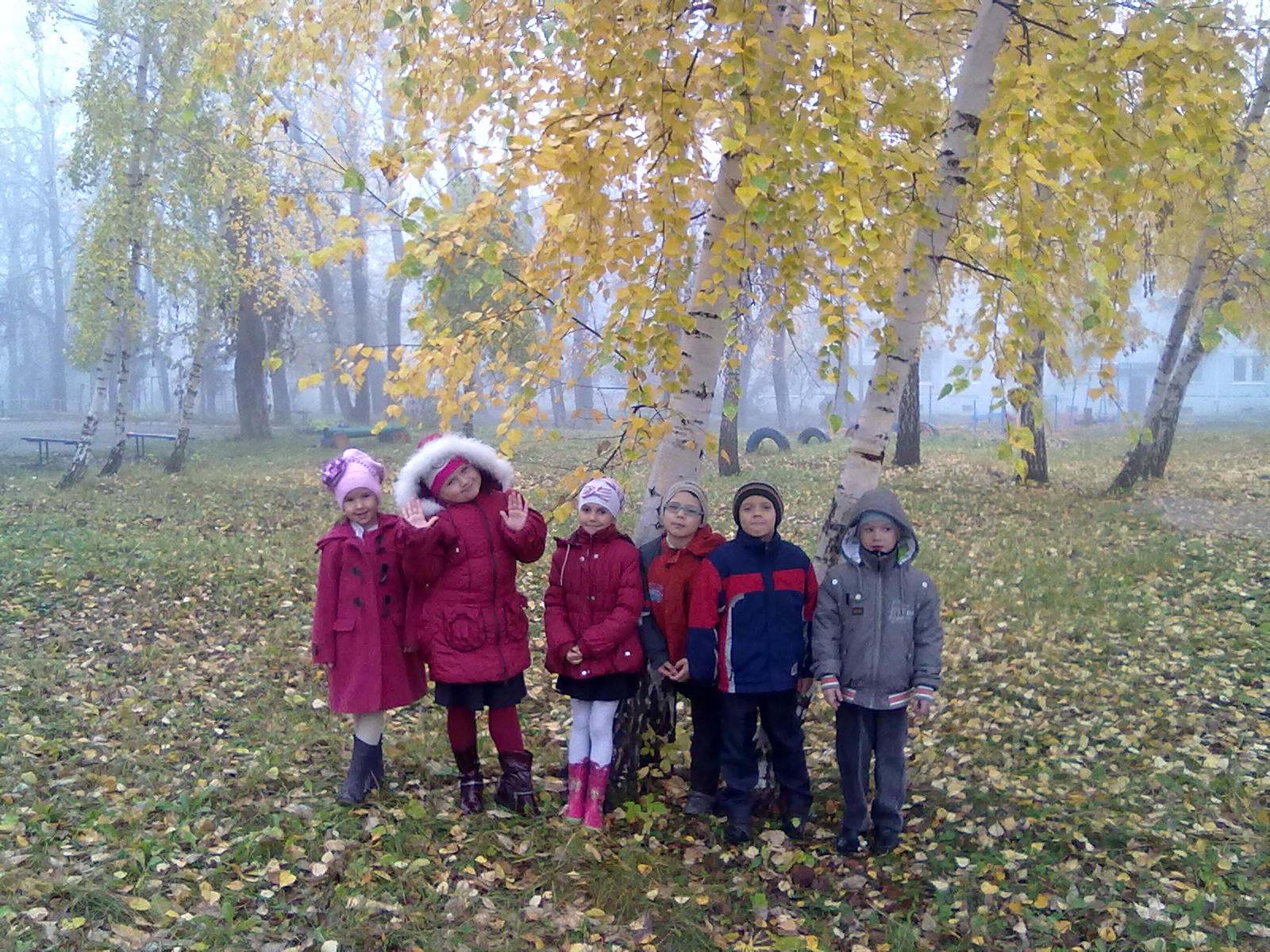 МОЛОДЦЫ !!!